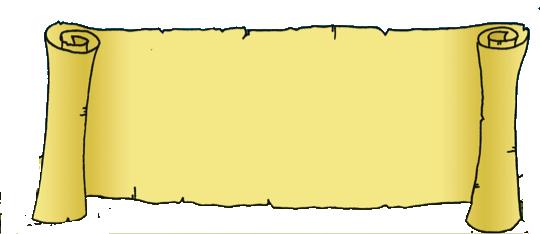 Pendant qu'ils sont à Bethléem, le moment arrive où Marie doit accoucher. Elle met au monde un fils, son premier enfant. Elle l'enveloppe dans une couverture et elle le couche dans une mangeoire.
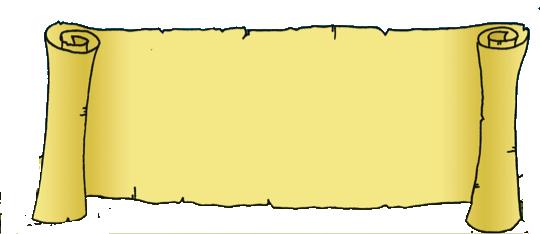 Un ange du Seigneur se présente devant eux. La gloire du Seigneur les enveloppe de lumière, alors ils ont très peur.
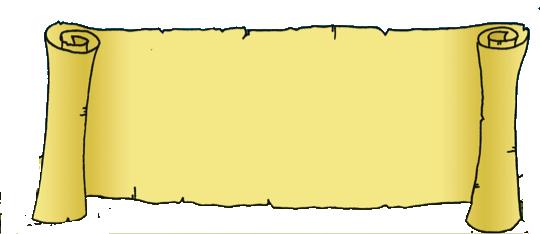 L'ange leur dit : « N'ayez pas peur. Oui, je viens vous annoncer une bonne nouvelle qui sera une grande joie pour tout votre peuple. Aujourd'hui, dans la ville de David, un Sauveur est né pour vous. C'est le Christ, le Seigneur. Voici comment vous allez le reconnaître : vous trouverez un petit enfant enveloppé dans une couverture et couché dans une mangeoire.
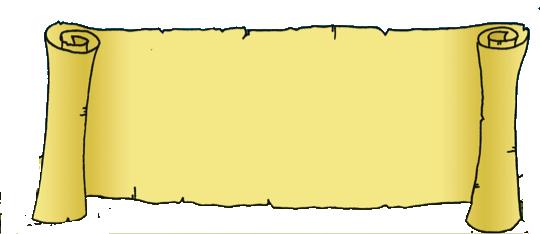 « Gloire à Dieu au plus haut des cieux, et sur la terre paix à ceux que Dieu aime ! »